15.3 Permutations and Combinations
Warm-up
Suppose a club with 5 members wishes to choose a president, vice president and treasurer.  In how many ways can this be done?
Answer
Now suppose a club with 5 members wishes to choose a leadership council of 3 members.  How many ways can this be done?
Answer
In the first situation, where order matters, each selection is called a permutation of 3 people from a set of 5. 


In the second situation, where order is not important, each selection is called a combination of 3 people from a set of 5.
Permutation
Order matters


= n(n-1)…(n - r + 1)
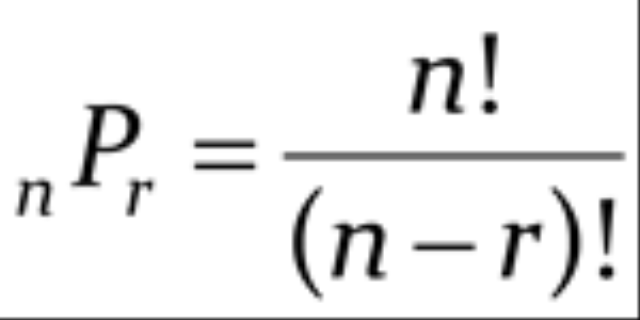 Combination
Order does not matter
n C k =
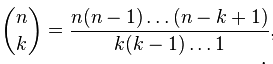 A company advertises two job openings, one for a copywriter and one for an artist.  If 10 people who are qualified for either position apply, in how many ways can the openings be filled?
A company advertises two job openings for computer programmers, both with the same salary and job description.  In how many ways can the openings be filled if 10 people apply?
For a certain raffle, 845 tickets are sold.

a) In how many ways can four $50 gift certificates be awarded?
b) In how many ways can a $100, a $50, a $20, and a $10 gift certificate be awarded?
At a Diner, an omelet can be ordered plain or with any or all of the following fillings: cheese, onions, peppers.  How many different kinds of omelets are possible?
A standard deck of cards has 52 cards, 13 cards per suit, 2 colors and 3 face cards per suit. How many ways can 13 cards be dealt from a standard deck if the order is important? Is not important?
Permutation or Combination
Write a big P or C on your whiteboard with your partner depending on whether the situation is a Permutation or a Combination.
1.    Selecting three toppings for ice cream
Selecting the starting players for a basketball game.
3.   Selecting three students to call on for answers.
4.   Ranking your two favorite musical groups.
5.   Selecting four toppings for a hot dog.
6.   Selecting four ingredients for a soup.
7.   Selecting three officers for a club.
8. Selecting three operations to be used to solve.
9. Selecting three students to speak at graduation.